PRE KINDER  2025
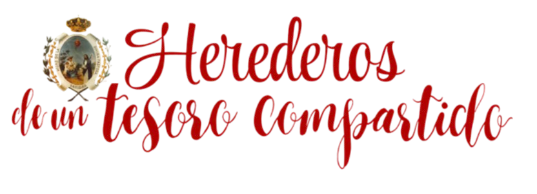 KINDER  A  2025
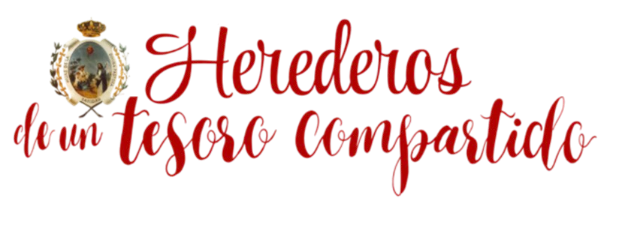 KINDER  B  2025
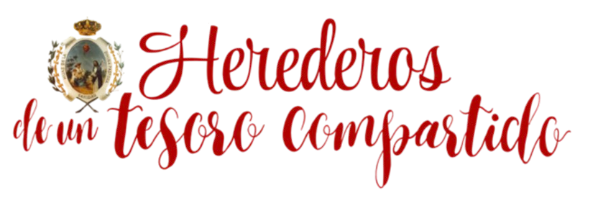